The Five Wishes of Mr. Murray McBride
Chapters 17-19
March 5, 2021
Chapter 17-19 Recap
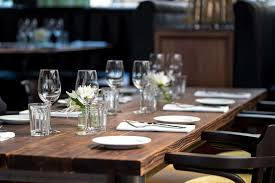 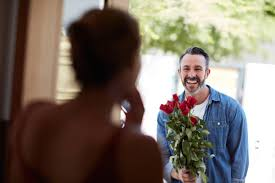 Chapter 17: dinner party
Chapter 18: Dr. Lester arrives
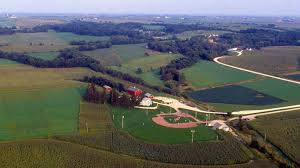 Chapter 19: Old Lady Willamette’s Farm
Question 1
What is Della and Tiegan’s life motto?


SBK - sincere, beautiful and knowledgeable
CSW - courage, strength and wisdom
SBK - strong, brave and kind 
CFI - creative, fun and intelligent 
LLL - live, laugh and love
Question 2
Why do Della and Tiegan have a motto? 

What does Murray think about their motto? 

Do you have a motto? 

If yes, share with the group! 

If no, why not?
Question 3
Jason surprises Anna by inviting a guest over for dinner. 

What is Anna’s reaction? 

Is Jason’s plan successful? 

Have you ever been set up on a blind date? 

How did you meet your husband/wife/partner?
Question 4
On page 105, Murray describes the kids playing baseball as: 


Soldiers
Machines
Athletes 
Robots
Teammates
Question 5
In Chapter 19, Murray compares the game of baseball to how it used to be. He describes: “These fields aren’t full of kids, they’re full of machines.” 

What is Murray noticing? 

Do you agree with him? 

What other things have changed that make that make life more stressful and less fun for kids?
Question 6
Jason and Murray spend a lot of time together and are learning more and more about each other’s lives. 

How has their friendship impacted them so far? 

How might it impact the people around them, such as Tiegan or Chance?
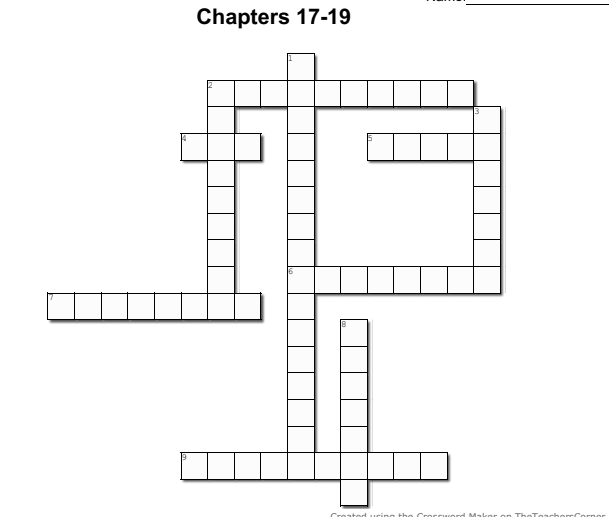 2 Across
2. Tiegan smells like 'a ______ patch at harvest time' (p. 103)
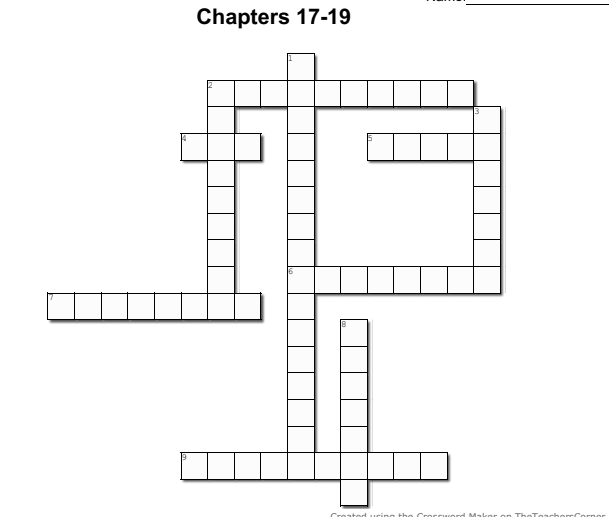 2 Across
S      t      r    a     w    b    e     r      r    y
2. Tiegan smells like 'a ______ patch at harvest time' (p. 103)
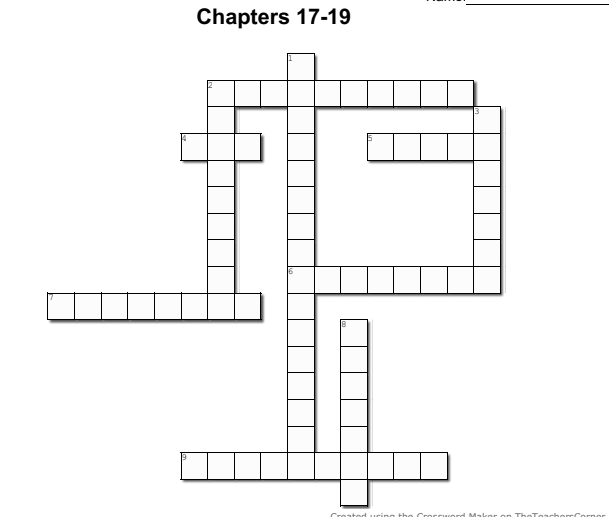 1 Down
S      t      r    a     w    b    e     r      r    y
1. The subject of Murray's email in Chapter 18 (two words, p. 101)
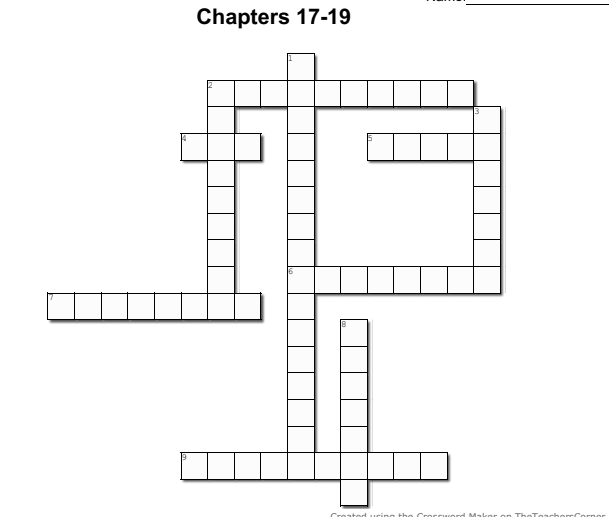 1 Down
b
S      t      r    a     w    b    e     r      r    y
tt in         g
1. The subject of Murray's email in Chapter 18 (two words, p. 101)
Pract ice
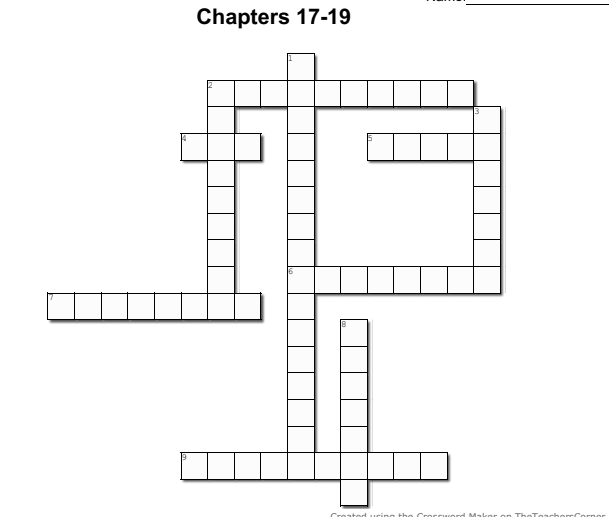 4 Across
b
S      t      r    a     w    b    e     r      r    y
tt in         g
4. Doctor Lester thinks Anna is a ____ grandmaster (p. 100)
Pract ice
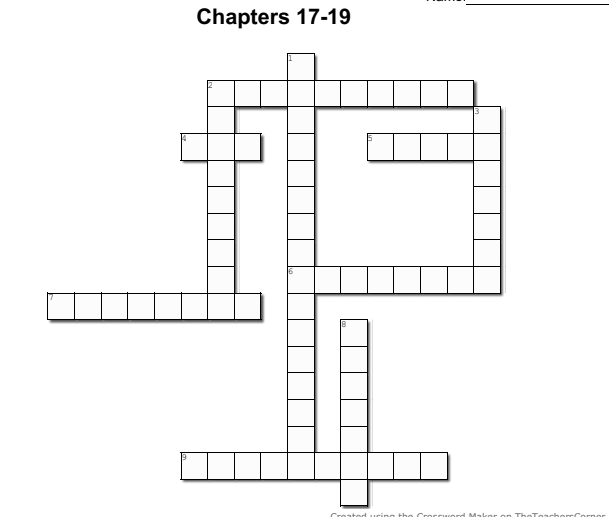 4 Across
b
S      t      r    a     w    b    e     r      r    y
tt in         g
Z    e     n
4. Doctor Lester thinks Anna is a ____ grandmaster (p. 100)
Pract ice
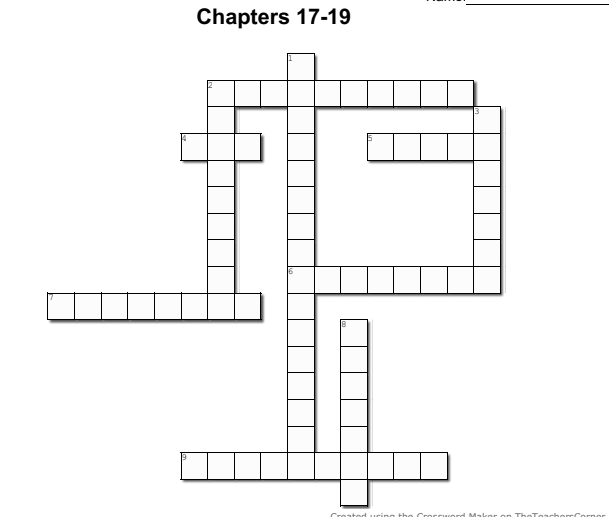 2 Down
b
S      t      r    a     w    b    e     r      r    y
tt in         g
Z    e     n
Murray tells Jason and Tiegan to
______ when Old Lady Willamette sees them playing baseball in her garden (p. 107)
Pract ice
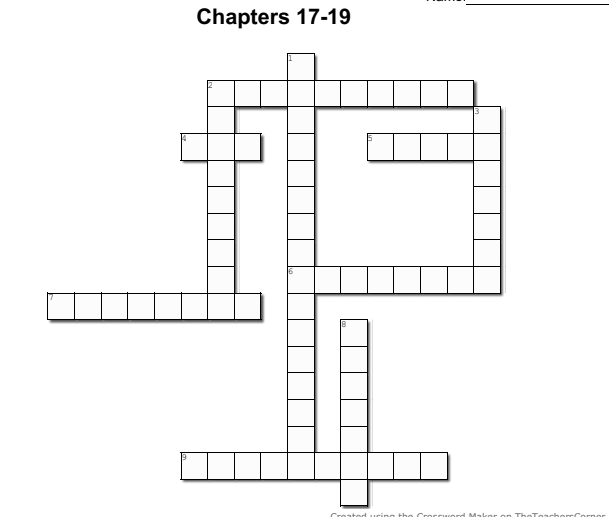 2 Down
b
S      t      r    a     w    b    e     r      r    y
k
tt in         g
Z    e     n
daddle
Murray tells Jason and Tiegan to
______ when Old Lady Willamette sees them playing baseball in her garden (p. 107)
Pract ice
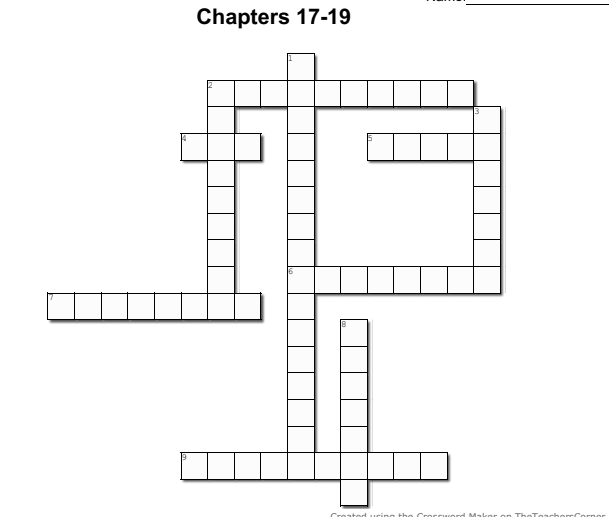 5 Across
b
S      t      r    a     w    b    e     r      r    y
k
tt in         g
Z    e     n
daddle
5. What does Murray feel while playing the video game with Jason? (p. 96)
Pract ice
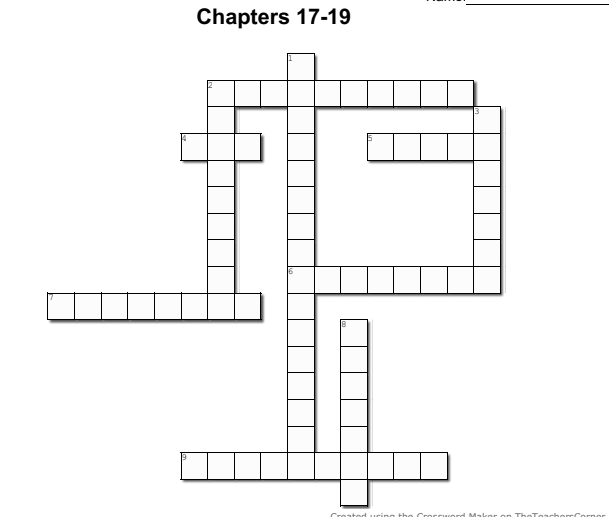 5 Across
b
S      t      r    a     w    b    e     r      r    y
k
tt in         g
Z    e     n
P     r      i      d    e
daddle
5. What does Murray feel while playing the video game with Jason? (p. 96)
Pract ice
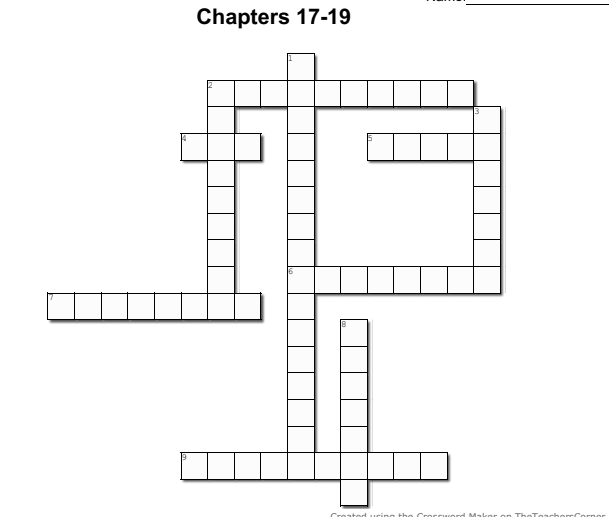 3 Down
b
S      t      r    a     w    b    e     r      r    y
k
tt in         g
Z    e     n
P     r      i      d    e
daddle
3. Great-Grandma Pepper played on the Rockford ______ (p. 95)
Pract ice
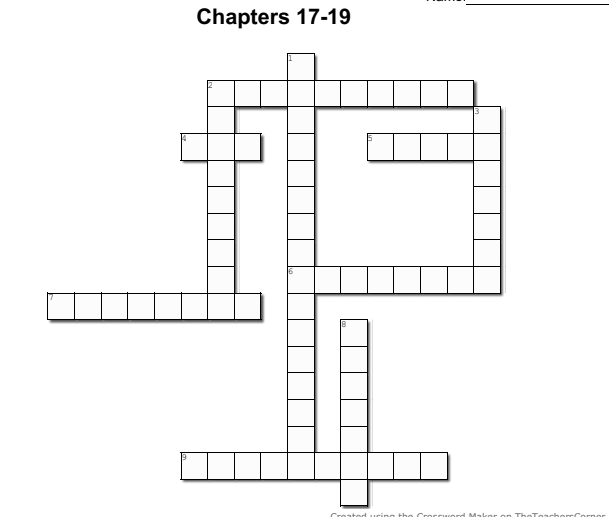 3 Down
b
S      t      r    a     w    b    e     r      r    y
k
P
tt in         g
Z    e     n
P     r      i      d    e
daddle
aches
3. Great-Grandma Pepper played on the Rockford ______ (p. 95)
Pract ice
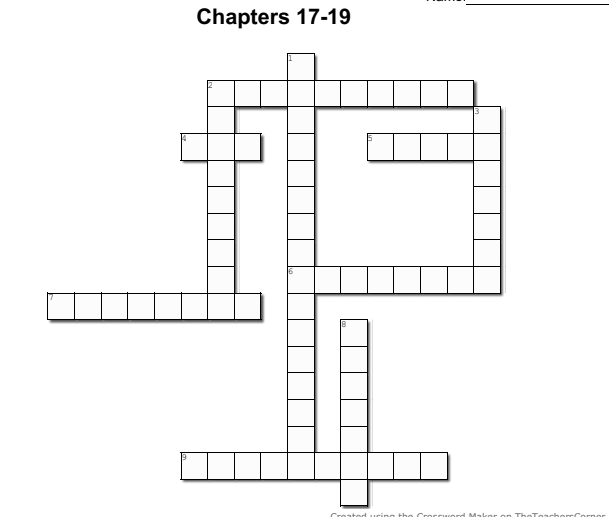 8 Down
b
S      t      r    a     w    b    e     r      r    y
k
P
tt in         g
Z    e     n
P     r      i      d    e
daddle
aches
8. 'But anyone listening could tell you there's nothing but love behind it. Nothing but pure, beautiful _______' (p. 93)
Pract ice
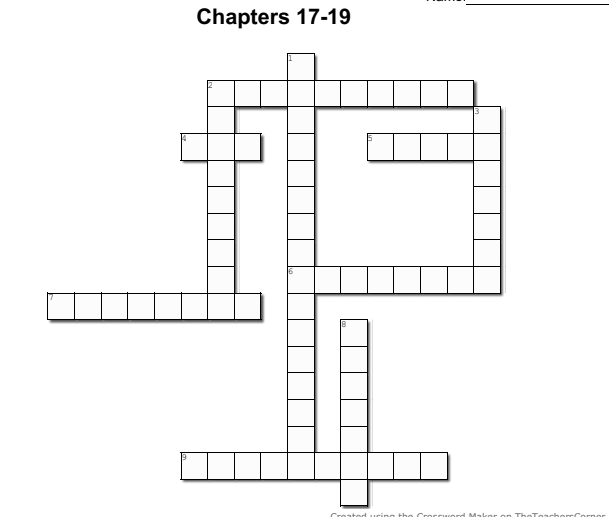 8 Down
b
S      t      r    a     w    b    e     r      r    y
k
P
tt in         g
Z    e     n
P     r      i      d    e
daddle
aches
8. 'But anyone listening could tell you there's nothing but love behind it. Nothing but pure, beautiful _______' (p. 93)
Pract ice
Loyal ty
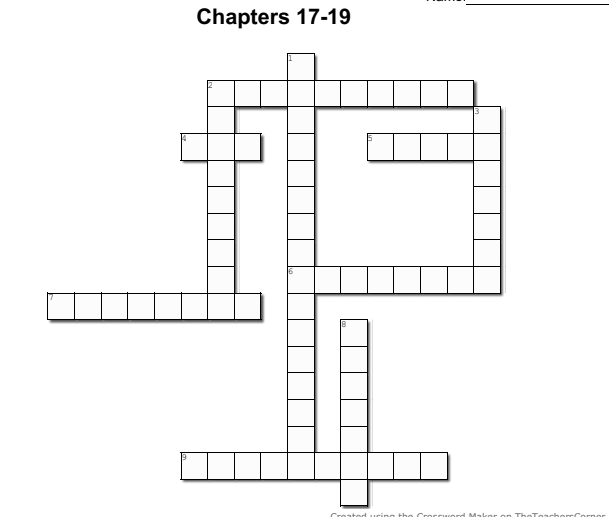 7 Across
b
S      t      r    a     w    b    e     r      r    y
k
P
tt in         g
Z    e     n
P     r      i      d    e
daddle
aches
7. One of the body parts that hurts when Murray throws the baseball (p. 106)
Pract ice
Loyal ty
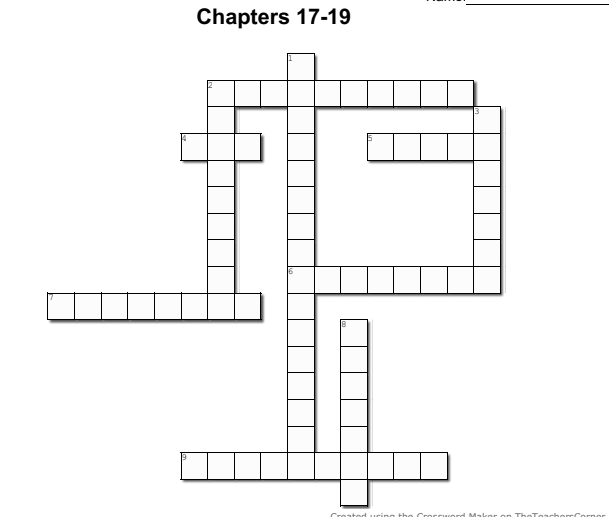 7 Across
b
S      t      r    a     w    b    e     r      r    y
k
P
tt in         g
Z    e     n
P     r      i      d    e
daddle
aches
7. One of the body parts that hurts when Murray throws the baseball (p. 106)
Pract ice
S     h      o    u    l      d
r
Loyal ty
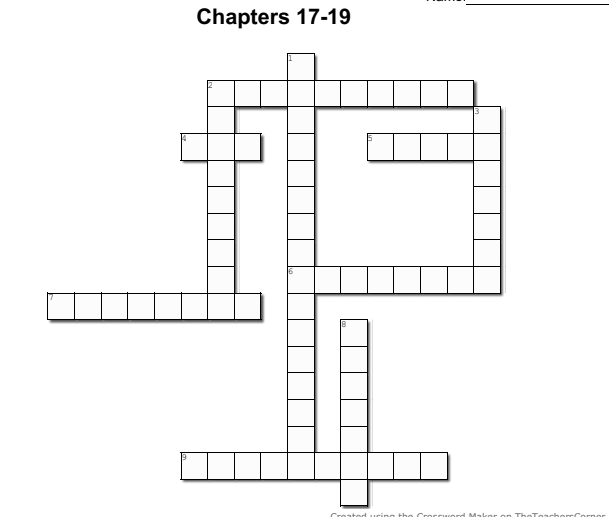 9 Across
b
S      t      r    a     w    b    e     r      r    y
k
P
tt in         g
Z    e     n
P     r      i      d    e
daddle
aches
9. Murray describes the car ride with Chance to Jason's house as _________ (p. 92)
Pract ice
S     h      o    u    l      d
r
Loyal ty
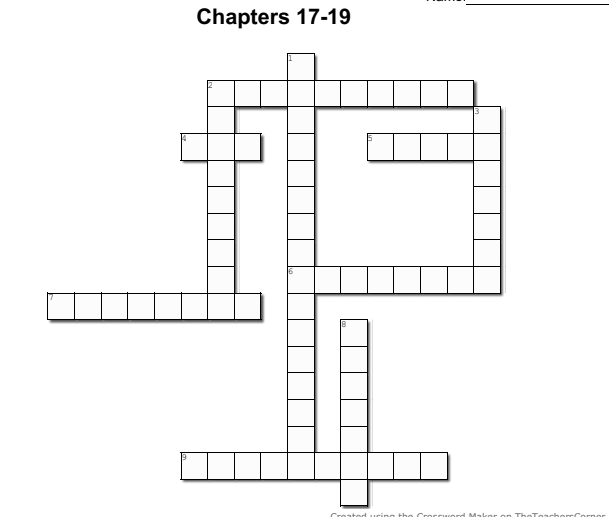 9 Across
b
S      t      r    a     w    b    e     r      r    y
k
P
tt in         g
Z    e     n
P     r      i      d    e
daddle
aches
9. Murray describes the car ride with Chance to Jason's house as _________ (p. 92)
Pract ice
S     h      o    u    l      d
r
Loyal ty
U    n    e    v
n
f    u     l
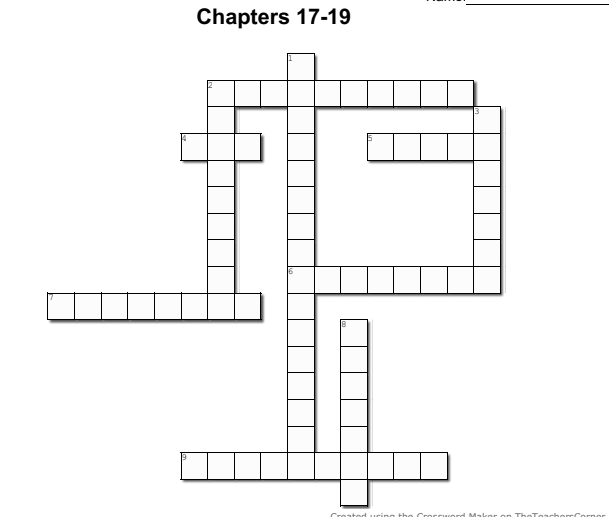 6 Across
b
S      t      r    a     w    b    e     r      r    y
k
P
tt in         g
Z    e     n
P     r      i      d    e
daddle
aches
6. What kind of doctor is Derek Lester?  (p.99)
Pract ice
S     h      o    u    l      d
r
Loyal ty
U    n    e    v
n
f    u     l
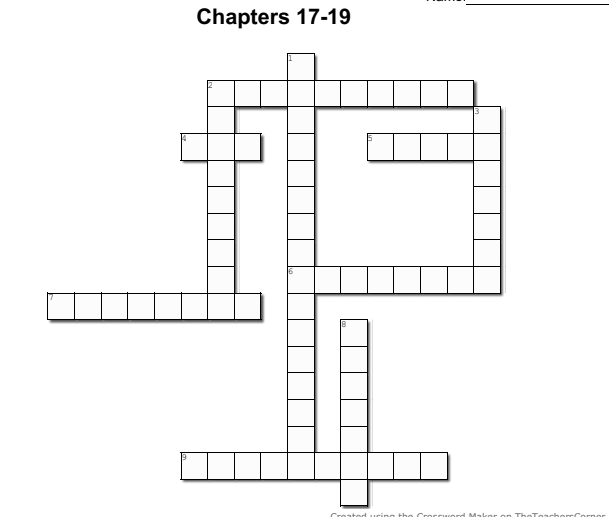 6 Across
b
S      t      r    a     w    b    e     r      r    y
k
P
tt in         g
Z    e     n
P     r      i      d    e
daddle
aches
6. What kind of doctor is Derek Lester?  (p.99)
l    a    s    t    i      c
Pract ice
S     h      o    u    l      d
r
Loyal ty
U    n    e    v
n
f    u     l
Highs & Lows
Next Week
Chapters 20-25

Email with any questions!